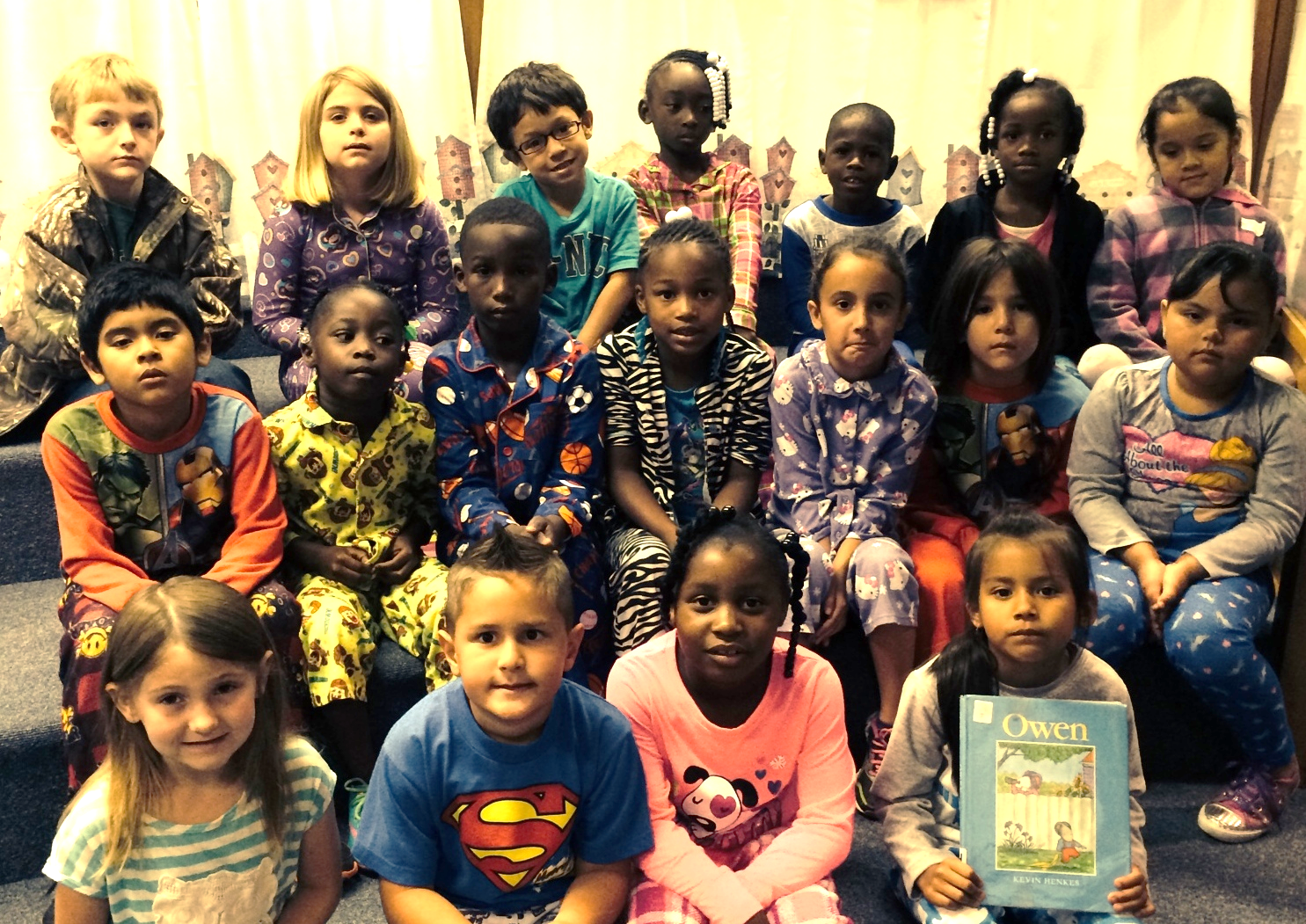 Ms. Barrs